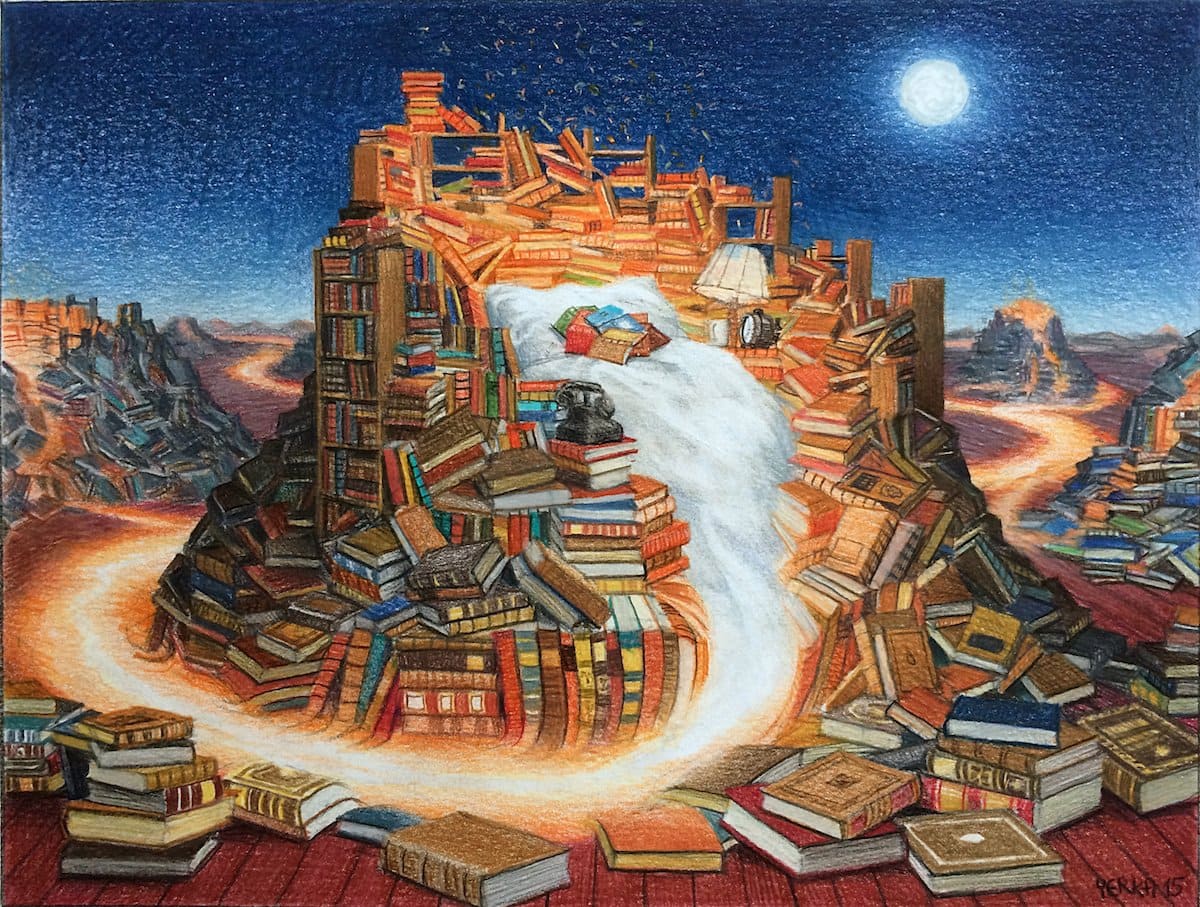 Образний код художньої літератури.
План
Поняття художнього образу. Класифікація образів. 
Структура та функції художнього образу.
Образ і знак. Національні архетипи, екзистенціали, коди. 
Художній домисел. Умовність і життєподібність. 
Словесна пластика. Мова як предмет зображення.
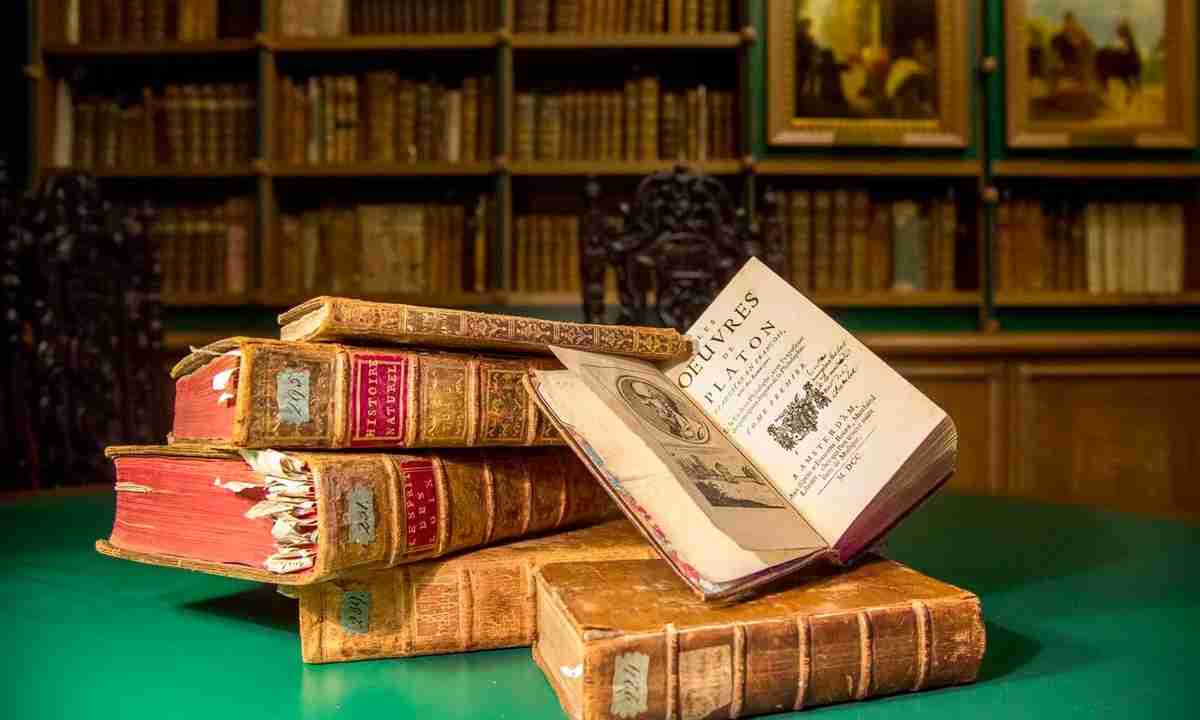 Слово й образ – поняття нероздільні, взаємопов’язані. Будь-яке слово у мові, зусиллями конкретного мовця, може стати образним. Дар слова – вираз не випадковий. Щоб стати письменником, тим паче – поетом, треба від природи володіти даром слова, тобто вміти звичайні слова перетворювати на образні.
Художній образ - це форма мислення в мистецтві, це художнє узагальнення, яке в конкретно-чуттєвій формі розкриває суть зображуваного.. Наприклад, на позначення манери ходьби існує низка слів і виразів: шкандибати, тупотіти, дибати, швендяти, тягтися, тинятися, дріботіти, взяти ноги на плечі, дати тягу, накивати п'ятами.
Уявлення предмета чи явища - це і є його образ, інакше кажучи модель, у якій поєднується абстрактне і конкретне. Наприклад, глобус дає загальне уявлення про форму землі (абстрактна модель), та водночас глобус - це конкретний, наочний предмет. До абстрактних моделей належать графіки, формули, схеми; є і конкретні моделі (образу дійсності) - скульптура, картина, текст художнього твору, але їм властиве емоційна насиченість, смислова і художня наповненість.
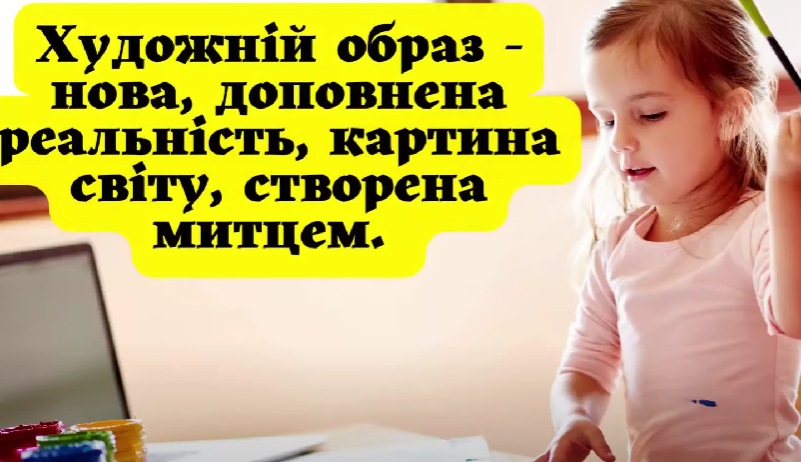 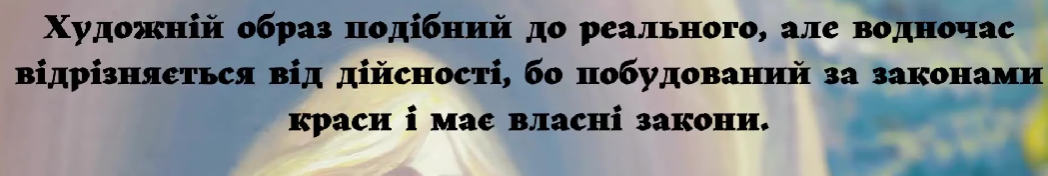 Художній образ - це єдність думки і почуття, раціонального й емоційного. Образ часто виникає в стані натхнення, на емоційній хвилі, за умови, коли щось вразило, схвилювало письменника, й емоційна реакція на це - перший імпульс, поштовх для створення образу. Водночас образ - це і результат пізнавального, мислитель ного процесу. 
Художній образ наділений властивістю і зберегти емоційний настрій, і оформити певну думку. Гармонійне поєднання думки і почуття - ознака високого мистецтва. Художній образ - це єдність об'єктивного і суб'єктивного. У ньому відтворено суттєві сторони дійсності, значний життєвий зміст. Разом з тим література не вимагає, щоб її образи сприймалися як реальність, бо художній образ - це дійсність, переосмислена, пере роблена уявою, фантазією митця, це суб'єктивне відображення об'єктивної дійсності. Це означає, що художній образ несе в собі ще й самобутність творчої індивідуальності - особливості його світовідчуття, інтелектуальні і психічні прикмети, життєвий досвід.
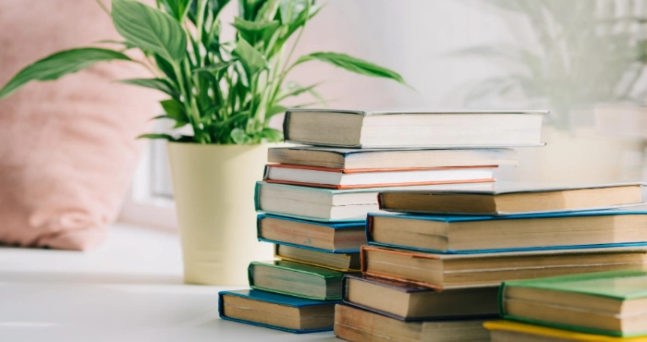 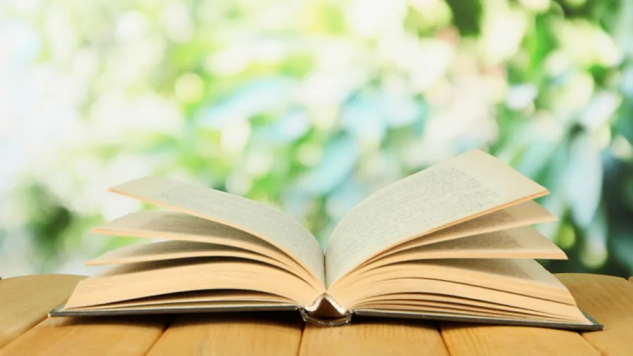 Образи є пластичні і непластичні. 
Пластичність у літературі (з грецьк.: скульптурний) - це рельєфність, виразність у відтворенні вигляду, жестів, рухів людини, в описах (інтер'єр, пейзаж, портрет).
Наприклад, пейзаж на початку повісті "Микола Джеря" І. Нечуя-Левицького ("Широкою долиною між двома рядками розложистих гір тече по Васильківщині невеличка річка Раставиця…") творить мальовничу картину подільського краю, тут письменник наче малює словами. А фраза "Старий Джеря в одній сорочці стояв коло воріт, спершись на тин, і розмовляв з якимось чоловіком" живо відтворює з риму ситуацію з характерними деталями. 
Непластичні образи - це сформульовані повчальні сентенції, дидактичні думки, політичні, філософські, релігійні ідеї, що набувають художньої форми. Наочний щодо цього початок поеми "Сон" Шевченка: 
У всякого своя доля 
І свій світ широкий: 
Той мурує, той руйнує, 
Той неситим оком 
За край світа зазирає
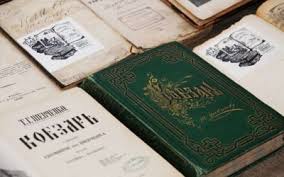 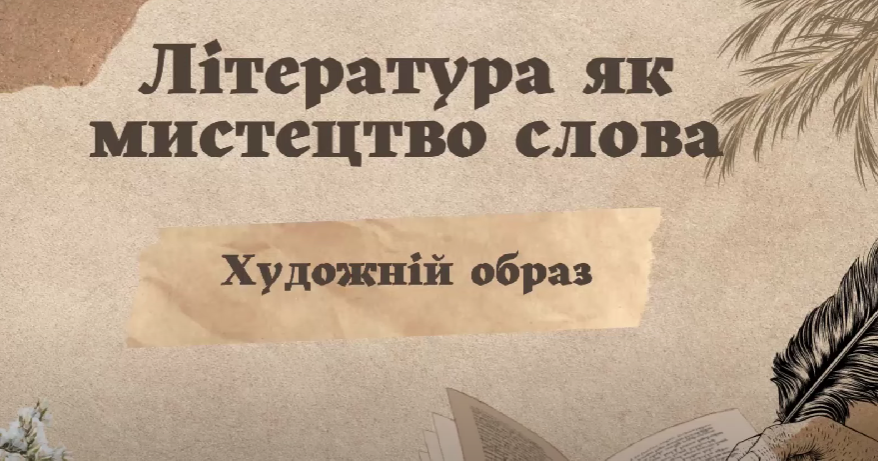 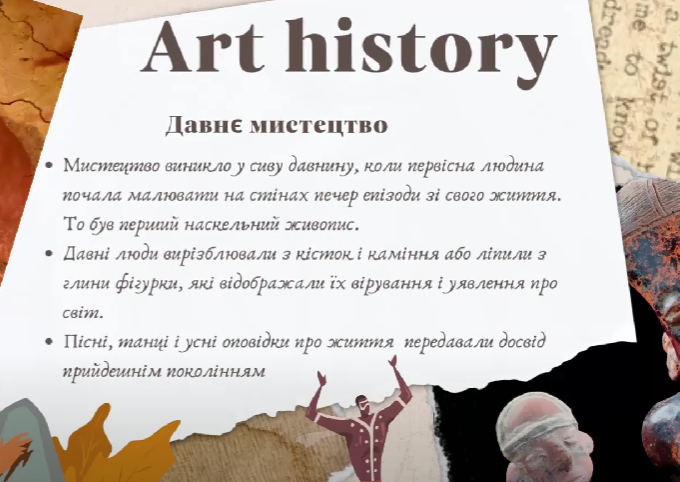 Образи-персонажі. Провідне місце у літературі займають образи-персонажі. Джерелом для створення таких образів є конкретні люди: одна особа (прообраз), риси зовнішності і характеру багатьох людей. Прототипом Гані із повісті І. Нечуя-Левицького "Причепа" була Марія Морочковська з родини дядька, у якого майбутній письменник у дитинстві жив, навчаючись у Богуславі; Ганнусі з оповідання "Ганнуся" Панаса Мирного та Галі з його ж роману "Хіба ревуть воли, як ясла повні?" - сусідська наймичка, яка привабила своєю красою та вдачею молодого панича-канцеляриста.
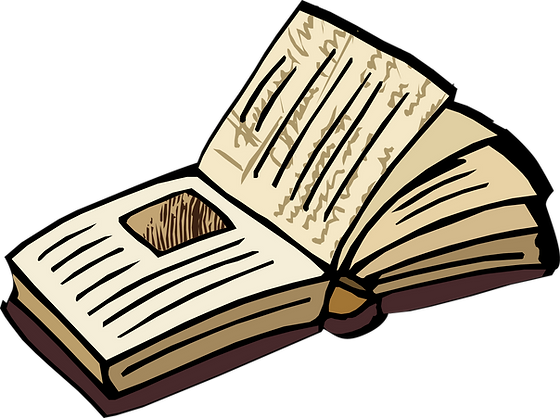 Образ-персонаж має свою структуру (модель), що складається з ряду смислових елементів: 
вчинки персонажа; 
- портрет; 
- мова; 
-монологи (зокрема і внутрішні), участь у діалогах; 
-ставлення до нього інших персонажів; 
- висловлювання про нього.
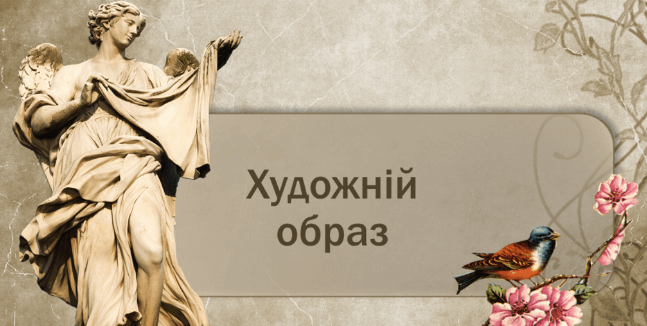 Засобами індивідуалізації образу може бути характерно забарвлена мова, звички персонажа (переважно - особливі, дивні), його зовнішній вигляд, манери, певні здібності (наприклад, образи Миколи Джері, Сашка із "Зачарованої Десни", Платона Ангела з п’єси "Дикий Ангел" О. Колом і й ця та ін.) 
Поетичні образи. 
Крім образів-персонажів, у літературі є: 
Образи-картини природи (пейзажі): 
Зеленим вогнем береза, 
Як свічка, у полі горить. 
Ні вітер, ні блискавок леза 
Не можуть її погасить (Д. Павличко).
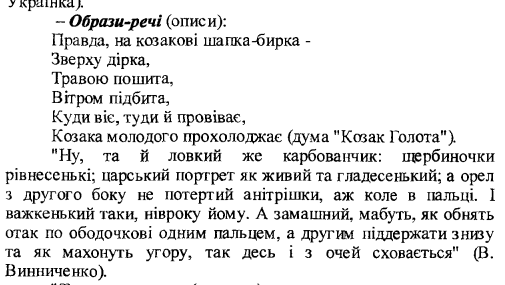 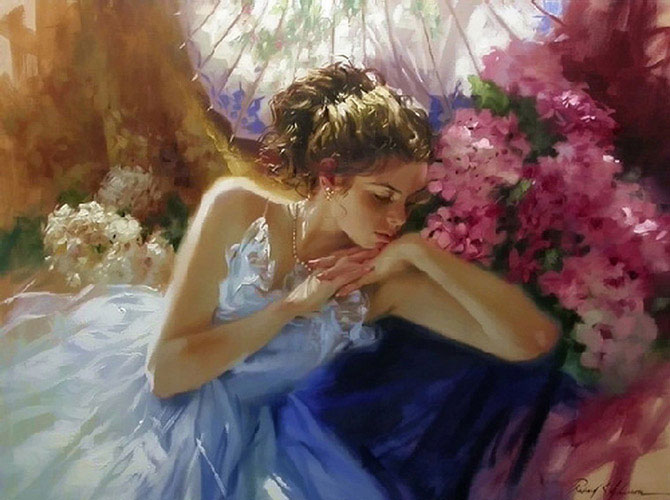 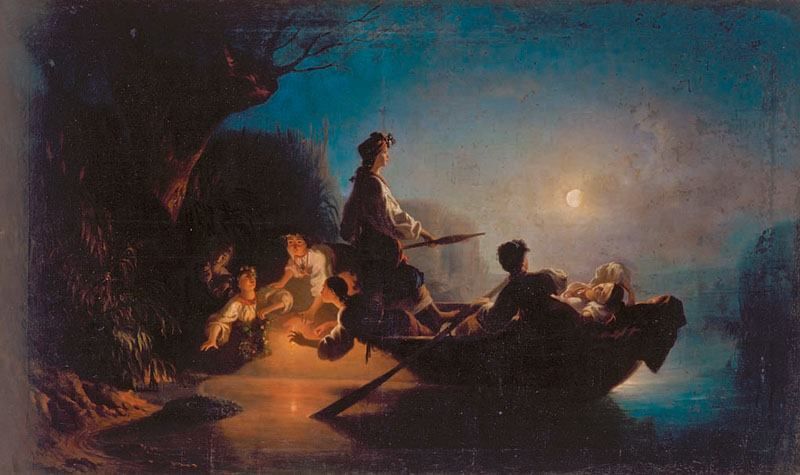 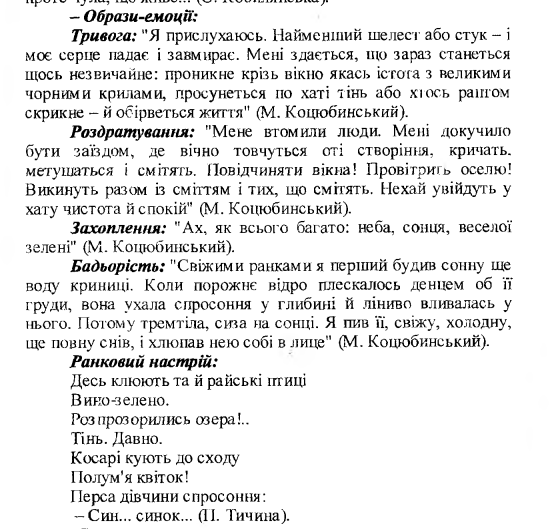 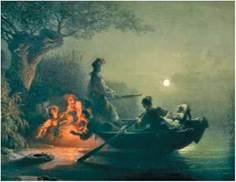 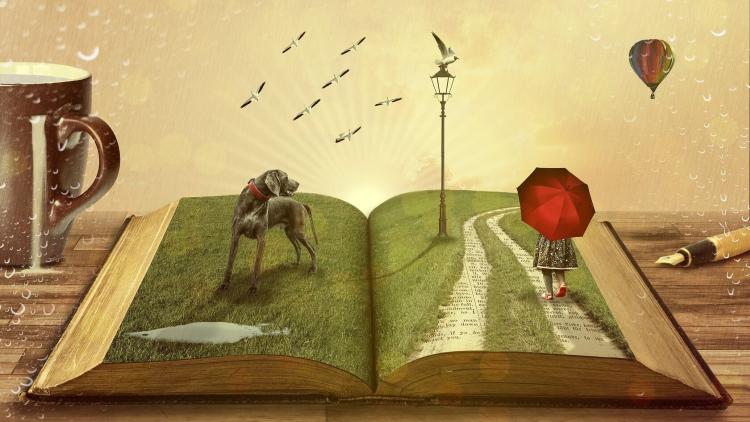 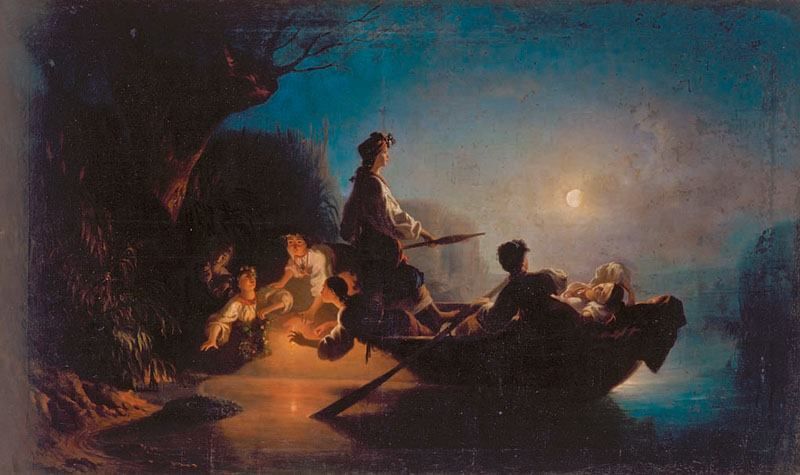 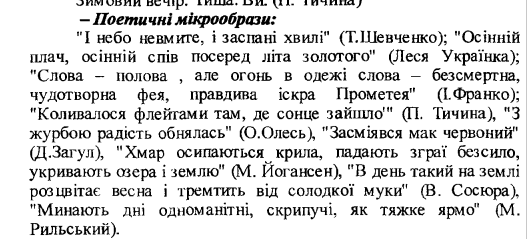 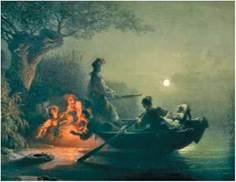 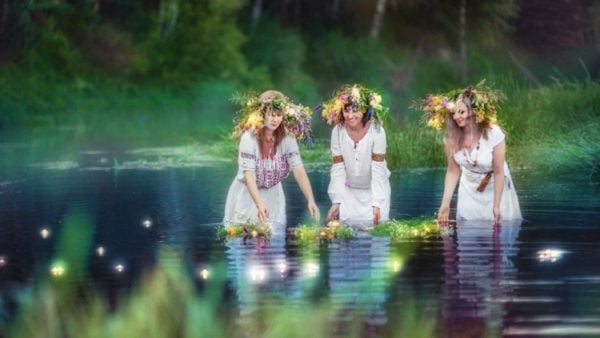 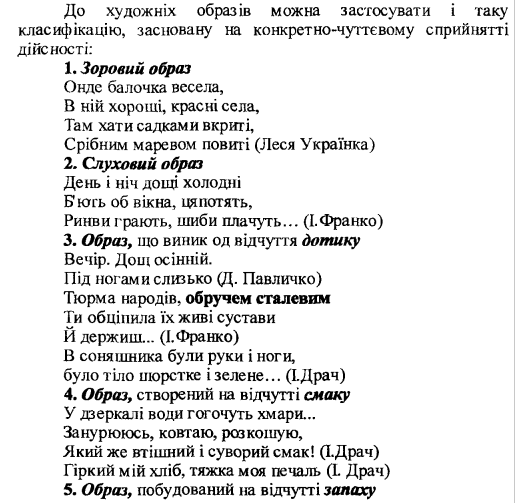 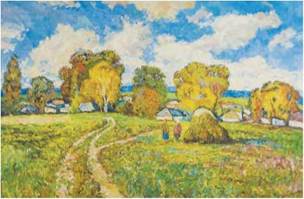 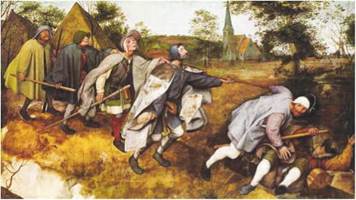 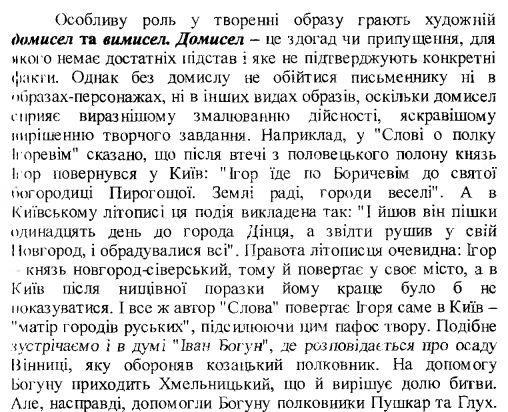 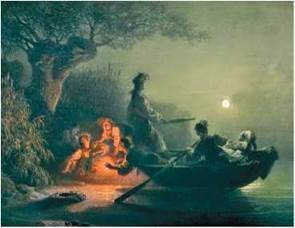 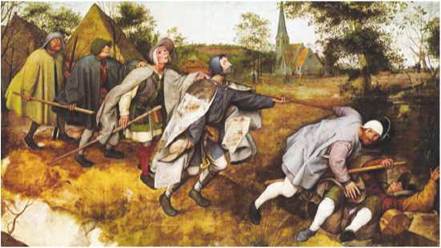 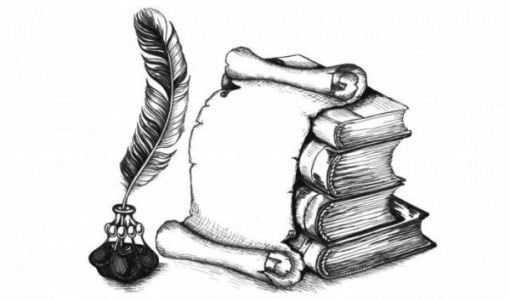 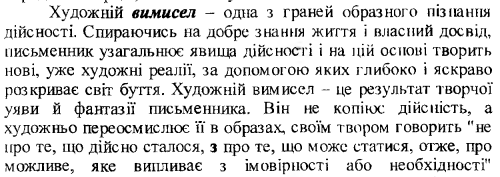 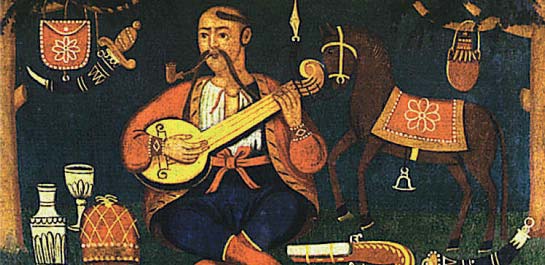 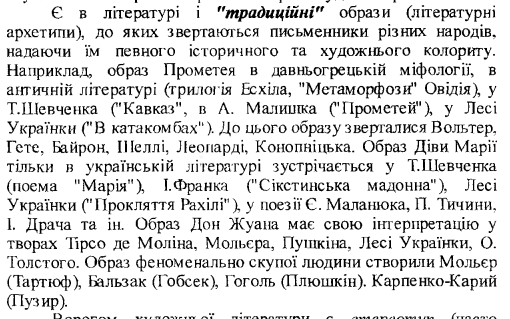 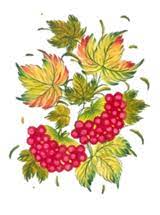 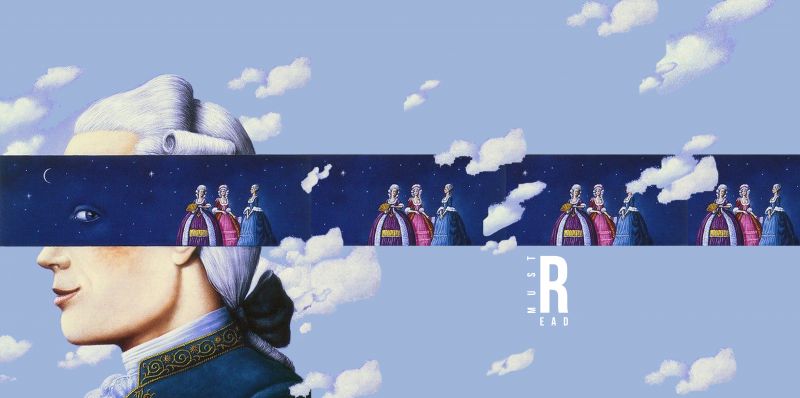 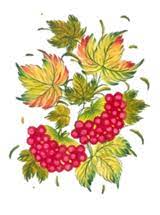 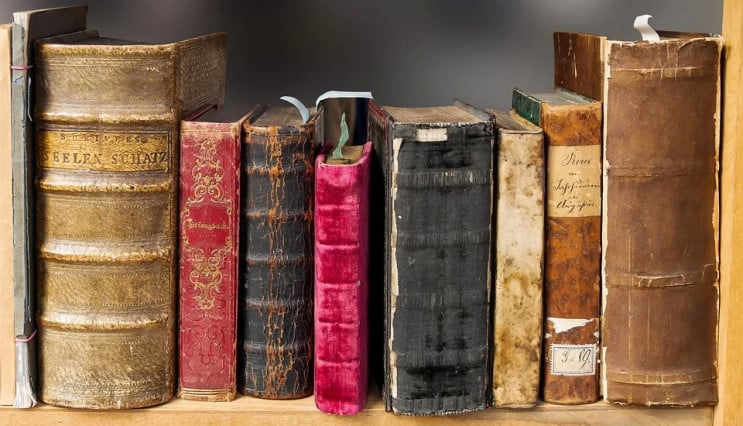 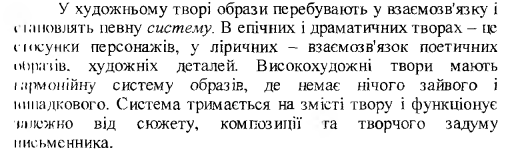 ЛІТЕРАТУРА
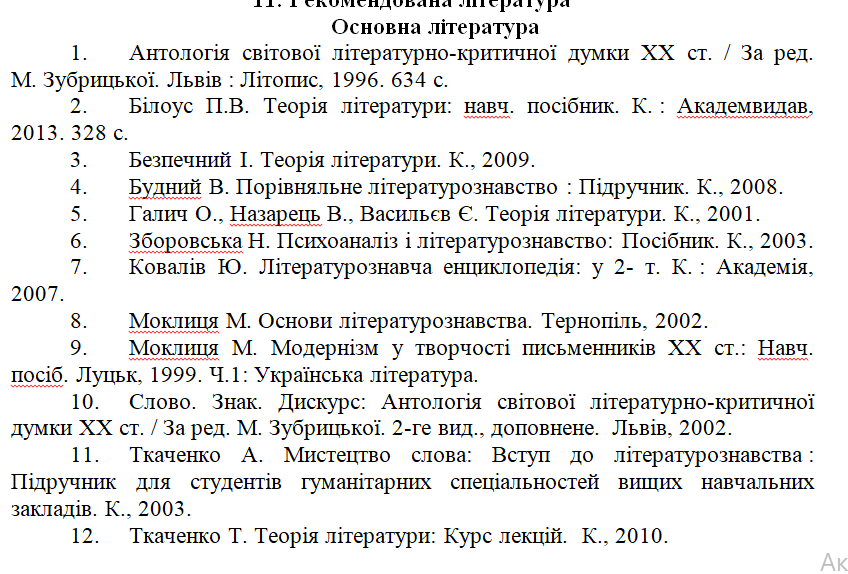 ЛІТЕРАТУРА
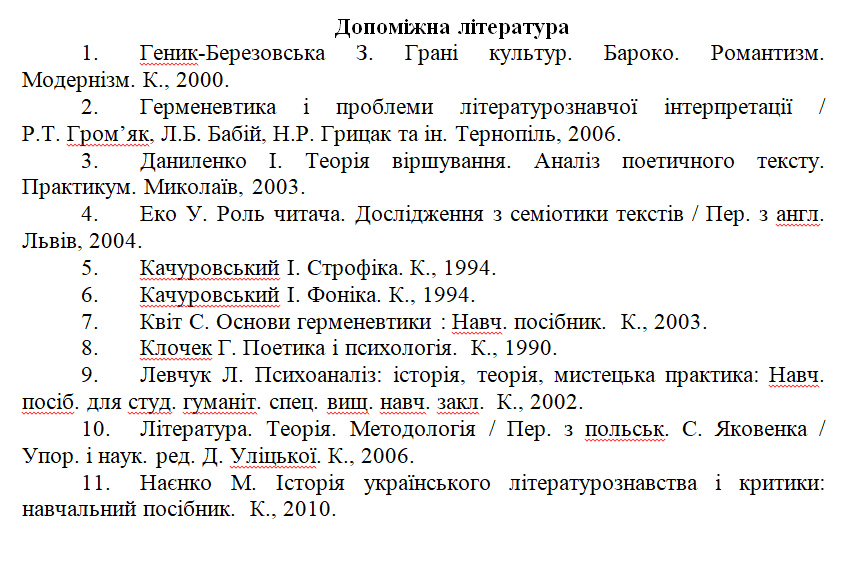 ДЯКУЮ ЗА УВАГУ!
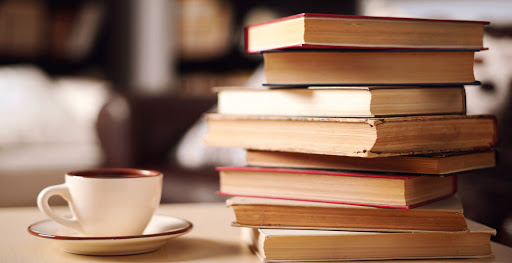 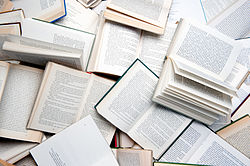